RESPONSABILIDAD SOCIAL EMPRESARIAL
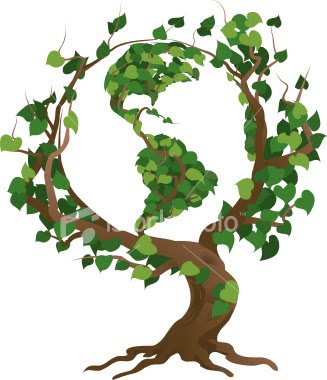 http://www.youtube.com/watch?v=QPabCKOUVM8&feature=related
QUE ES LA RESPONSABILIDAD SOCIAL
STAKEHOLDERS O GRUPOS DE INTERÉS
ASPECTOS BÁSICOS DE LA RESPONSABILIDAD SOCIAL EMPRESARIAL:
¿PARA QUÉ SIRVE LA RESPONSABILIDAD SOCIAL?
http://www.youtube.com/watch?v=x3Ec3Q9-x88&feature=related
¿CÓMO SE APLICA LA RESPONSABILIDAD SOCIAL?
1
2
Responsabilidad Social Empresarial se
pasos básicos para orientar las acciones que desarrolla la empresa hacia una gestión socialmente responsable:
GOBIERNO
CERTIFICACIÓN DE LA RSE
ALIANZAS RSE
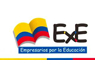 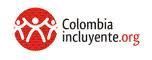 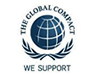 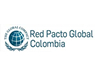 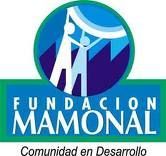 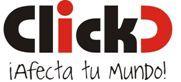 CONCLUSIONES